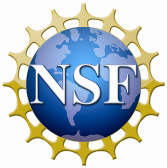 Faculty Early Career Development (CAREER) Program
Program Solicitation – NSF 14-532
http://www.nsf.gov/pubs/2014/nsf14532/nsf14532.htm
CAREER Proposal Writing Workshop
Directorate for Computer & Information Science & Engineering

March 16, 2015
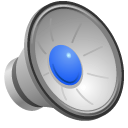 1
[Speaker Notes: Hi, I am Erwin Gianchandani – the Deputy Division Director for Computer and Network Systems, which is one of the four divisions under the Computer Information Science and Engineering Directorate (CISE), at NSF.  The purpose of this presentation is to provide an overview of the Faculty Early Career Development program, also known as CAREER, and to act as background material for the CAREER Proposal Writing Workshop to be held in March this year.

There are several workshops on the CAREER program – some of which are organized by NSF. For example, the Engineering Directorate has been running such workshops for many years.  Outside organizations such as QEM (the Quality Education for Minorities) have organized similar efforts. About three years ago, Program Directors in CISE felt a need for a similar workshop for the CISE community. The CISE Directorate organized the first such workshop in April of 2011. This is the only such CISE workshop for this calendar year.]
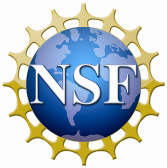 CISE ORGANIZATION
Office of the Assistant Director for CISE
Assistant Director: Dr. Jim Kurose
Deputy Assistant Director: Dr. C. Suzanne Iacono
Advanced 
Cyberinfrastructure


Division Director
Irene Qualters
Computing and
Communications
Foundations

Division Director
Dr. Rao Kosaraju
Computer and
Network
Systems

Division Director
Dr. Keith Marzullo
Information and
Intelligent
Systems

Division Director
Dr. Lynne Parker
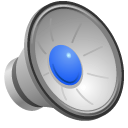 [Speaker Notes: Let me say a few words about CISE organization. CISE is one of the seven directorates in NSF.  Each Directorate is headed by an Assistant Director, or AD. For CISE, Dr. Jim Kurose serves as the current AD.  The Deputy Assistant Director, or Deputy AD, assists the Assistant Director in managing the directorate. Dr. Suzi Iacono currently serves as the CISE Deputy Assistant Director. Under the CISE directorate, there are four divisions. These are the Divisions of Advanced Cyber Infrastructure, or ACI, Computing and Communications Foundations, Computer and Network Systems and Information and Intelligent Systems. We use a lot of acronyms here at NSF. Each Division is headed by a Division Director and assisted by a Deputy Division Director.]
CISE Organization and Core Research Programs
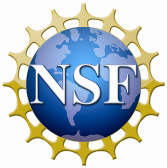 CISE Core Programs
CISE Cross-Cutting Programs
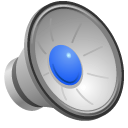 Cross-Foundation Programs
[Speaker Notes: Let me elaborate a bit more about the organization of our directorate and the research programs that we support. Each of the four divisions oversees a set of research topics. The boundaries between divisions are distinct for certain research areas, while they are blurred for others. 

Within each Division, there are a number of clusters - each cluster focuses on a group of related topics, which form the core research program for that cluster. While CCF, CNS and IIS divisions are more focused on fundamental research, ACI aims to fund advanced computational infrastructure for the broader science and engineering enterprise. For example, in the ACI Data cluster, this means building data infrastructure for archiving, accessibility, and computation by scientific communities.  

Cross-cutting programs support research topics that cut across disciplines. We have cross-cutting programs across CISE as well as across NSF. Some examples of cross-cutting programs are Secure and Trustworthy Cyberspace (SaTC), Cyber-Physical Systems (CPS), National Robotics Initiative (NRI), Collaborative Research in Computational Neurosciences (CRCNS), and STEM + Computing Partnerships (STEM+C).]
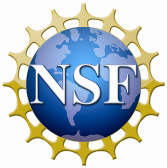 NSF Faculty Early-Career Development (CAREER) ProgramMost prestigious award to help a junior faculty member develop activities that can effectively integrate research and education within the context of his/her organization.
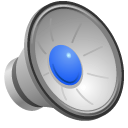 4
[Speaker Notes: In the remainder of this presentation, I will focus on the CAREER program, including key aspects of proposal preparation for this program. 

CAREER is the most prestigious award in support of early-career faculty who exemplify the role of teacher-scholars through outstanding research, excellent education and the development of activities that can effectively integrate research and education.]
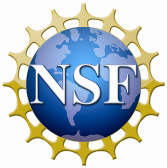 Goals of the CAREER Program
Provide stable support for five years ( $400K in most Directorates, BIO and PLR are  $500K)
 Allow the career development of outstanding new teacher-scholars in the context of the mission of their organization. 
 Build a foundation for a lifetime of integrated contributions to research and education.
 Provide incentives to universities to value the integration of research and education.
 Increase participation of those traditionally underrepresented in science and engineering.
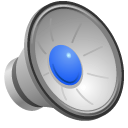 5
[Speaker Notes: The principal goals of the Program are to assist in building a foundation for a lifetime of contributions to research and education; support career development of outstanding researchers as teachers; promote appreciation for integration of research and education in academia and; increase participation of individuals from underrepresented communities in science and engineering. Unlike most other funding opportunities at NSF, CAREER is a 5-year award with a minimum total award of $400K for all directorates except BIO directorate and the Division of Polar Program under GEO directorate, where the minimum award amount is $500,000.]
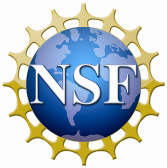 CAREER is NSF wide
The program started in 1996

All Directorates/Offices participate in the program

More than 200 Programs across NSF have reviewed CAREER proposals over the years

More than 7,000 CAREER awards have been made over the years

NSF Presidential Early-Career Awards in Science and Engineering (PECASE) are selected from the pool of CAREER awards
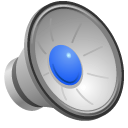 6
[Speaker Notes: The CAREER program is NSF wide, that is all Directorates and Research Offices participate in this program. Since the program’s debut in 1996, over 200 NSF programs have made more than 7000 CAREER awards.  The prestigious NSF Presidential Early-Career Awards in Science and Engineering (PECASE)  nominees are selected from the pool of CAREER awardees.]
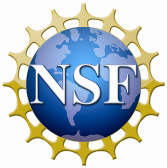 CAREER Investigator Eligibility
Hold a doctoral degree in a field supported by NSF by proposal deadline

Be untenured by October 1 following proposal deadline

Be employed in a tenure-track (or equivalent) position at an eligible institution as an Assistant Professor (by October 1 following deadline)

Have not previously received a CAREER award

Have not had more than two CAREER proposals reviewed

Untenured Associate Professors are NOT eligible
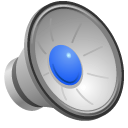 7
[Speaker Notes: I will talk about PI and institution eligibility criteria in the next two slides. Let me start with PI eligibility. You are eligible to apply to the CAREER program,  if you meet ALL of the following criteria.
Number 1.   You hold a doctoral degree in a field supported by NSF by proposal deadline
2.   You are untenured by October 1 following proposal deadline
3.   You are employed in a tenure-track (or equivalent) position at an eligible institution as an Assistant Professor (by October 1 following deadline). Note that, if you are an untenured Associate Professor then you are NOT eligible to submit to CAREER program.
4.   You have not previously received a CAREER award from NSF.
You have not had more than two CAREER proposals reviewed by NSF or in other words you can apply at most three times to this program.

I want to mention that next year we anticipate the issuance of a revised CAREER solicitation and these criteria may change. So, stay tuned if you are planning to apply next year.]
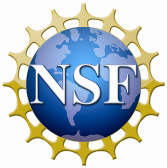 Institutional Eligibility
Academic institutions in the U.S., its territories or possessions, and the Commonwealth of Puerto Rico that award degrees in fields supported by NSF

Non-profit, non-degree-granting organizations such as museums, observatories or research labs may also be eligible to submit proposals, if the eligibility requirements of the PI's position are satisfied

NSF encourages proposals from different institutional types, including Minority Serving and Undergraduate Institutions
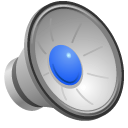 8
[Speaker Notes: Here are the criteria for institutional eligibility. You may notice that these are quite inclusive. You may apply to the CAREER program if you satisfy individual eligibility criteria and you are employed in an academic institution within the United States including Puerto Rico. Also, non-profit, non-degree-granting organizations such as museums, observatories or research labs may also be eligible to submit proposals. Additionally, NSF encourages proposals from different institutional types, including Minority Serving and Undergraduate Institutions.]
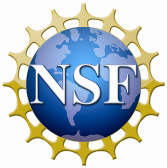 CAREER varies across NSF
Numbers of submitted CAREER proposals vary widely across NSF 
Review and funding methods vary according to Directorate and Division practices
CAREER proposals compete with other research proposals in the most appropriate research program
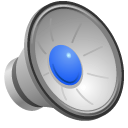 9
[Speaker Notes: The number of CAREER proposals submitted to NSF varies widely across the various participating programs. This number typically reflects the size of the research community served by each program, and the number of new PIs that come through the academic pipeline in these communities. Accordingly, the review processes and the funding methods vary by the Directorate and occasionally, within specific Divisions.

When you submit a CAREER proposal, your proposal will be reviewed in the research program that best fits your proposal.]
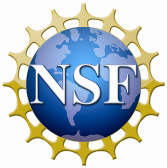 Merit Review of CAREERs
BIO, SBE and most of GEO: Ad hoc + Panel (ATM uses ad hoc only)

 CISE, EHR, ENG, OCI: Mostly dedicated CAREER Panels

 MPS: varies by Division
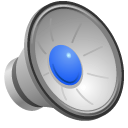 10
[Speaker Notes: Each Directorate uses different reviewing methods for CAREER proposals. Some, such as BIO, GEO, and the Social, Behavioral, and Economic Sciences, or SBE, directorates, use a combination of ad hoc reviewers and expert panels, while the division of Atmospheric Sciences within GEO uses only ad hoc reviews. Others, including CISE, use dedicated expert panels to review CAREER proposals. Each division determines their method to review CAREER proposals.]
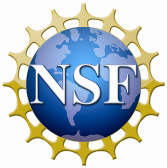 Funding Rates and Expectations
CAREER proposals are submitted to a disciplinary unit or program

They are reviewed according to the relevant Program guidelines - Talk to Program Officer or Division Contact for more information (http://www.nsf.gov/crssprgm/career/contacts.jsp)

Make sure to check on typical award sizes in your program

Ask about expectations for scope of research and education plans
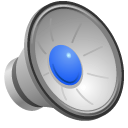 11
[Speaker Notes: Each CAREER proposal is submitted to a specific program, and is reviewed according to the guidelines of that Program. If you are wondering whether a specific program will be a good fit for your proposal, please contact the CAREER Division contact, or any Program Officer responsible for that program.  As mentioned before, practices vary across Divisions, and therefore, it is always a good idea to check with the appropriate program officer who might be handling your proposal before you submit.  For inter-disciplinary proposals where the choice of program is not clear, please talk to all the Program Officers who might have some interest in the topic to find the suitable home for the proposal.

In addition to suitability, you should ask about the typical award sizes in that program for CAREERs, funding rates, and expectations from that program in terms of research scope and education plans that span the entire duration of the CAREER award.]
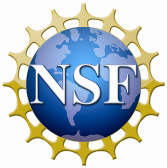 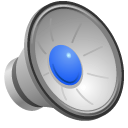 12
[Speaker Notes: This slide shows the total number of CAREER proposals submitted to various directorates at NSF over the past 10 years. You can see that the numbers vary across different Directorates. Within CISE, there has been a decrease in the number of submissions over the past 5 years.]
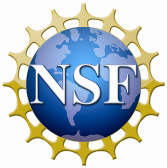 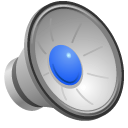 13
[Speaker Notes: This chart shows the percentage of submitted proposals that have been funded. The numbers vary between years and across directorates. Within CISE, the overall CAREER funding levels has largely remained constant, and the increase in funding rates from 20% to near 25% can be attributed to a decline in the number of submissions.  Please do note that there was a bump in funding in 2009, because of the availability of funds through the American Recovery and Reinvestment Act, or ARRA, and these awards expired last year.]
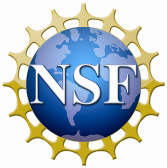 Are you ready for CAREER?
Can you think of a proposal that is appropriate for NSF with research and education activities that are innovative, ambitious and consistent with a five year duration?
Is your Department/Organization supportive?
Are you committed to the goals of CAREER?
Are you at the right stage in your career?
Have you discussed your ideas with mentors, program officers, and other appropriate individuals?
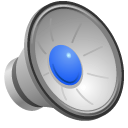 [Speaker Notes: Now, let’s talk about if submitting a CAREER proposal at this time is the right step for you.  A good CAREER proposal supports a comprehensive research and education plan spanning 5 years, with a University or Department that supports continuous faculty development.  I previously highlighted the pre-requisites for being eligible, and I urge you to refer to the solicitation for details.  We hope that you have discussed your research and education plans with your mentors, as well as with NSF program officers.]
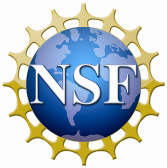 What should be in a CAREER proposal?
A compelling research plan

 Innovative but doable education plan

 A plan for the effective integration of both sets of activities
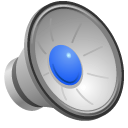 15
[Speaker Notes: Once you have decided that you are ready to submit a CAREER proposal, and have identified the right program to which you should submit, the next step is to think about what should be in your proposal.  A compelling research plan is the core of any successful NSF proposal, and the CAREER program is no different. However, note that this being a single-PI proposal spanning 5 years, your research plan should demonstrate your ability to conduct innovative research independently over this time-span. 

In addition, another vital component of a CAREER proposal is a solid education plan. You also need to provide an effective plan that integrates the process and outcomes of your research into your education activities.]
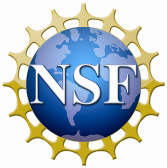 CAREER Education Plan
Education activities – e.g. curriculum, pedagogy, outreach, mentoring at any level, majors and non-majors, teacher preparation or enhancement, K-12 students, and/or the general public.

Activities should go beyond what is expected from any Assistant Professor in your field


 Should be informed by what has been successful in the past – intellectual merit of the education component

 Should have a plan for assessing the success of the education program
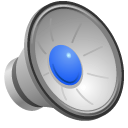 16
[Speaker Notes: A solid CAREER Education plan is essential in both the selection of CAREER awards and to engender a commitment to integrating education into your future research for the CAREER project and beyond.  

Education plans can cover a broad spectrum of activities, and the solicitation goes into specific examples of such activities. What we would like to see is an education plan that is customized to your abilities, using the resources that your location and institution provides, and serves the needs of the student community in and around your institution. This plan should be consistent with best practices in curriculum, pedagogy and evaluation, and support integration of your research outcomes.  A good evaluation plan goes a long way towards convincing reviewers of the efficacy of your education plan, so please consider that while you develop your proposal.

We strongly suggest that on your website, you include a page focused on education and outreach.]
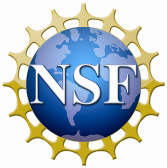 Integration of Research and Education
How will your research impact your education goals and how will your education activities feed back into your research?

 Involving others (graduate, undergraduates, K-12, high school teachers, public) in your research using new tools, laboratory methods, field components, web outreach, cyber networks, etc...

 Partnering with those in other communities, especially those traditionally underrepresented in science and engineering

 Bringing the excitement of your research topics to help in the education of others

 Searching for new methods to deliver your research results to a broader audience than those in the immediate research community

 Using the broader community to gather and analyze data for your scientific pursuits (“citizen science”)
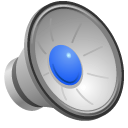 17
[Speaker Notes: This slide provides examples of activities appropriate for a CAREER proposal.

Educational plans should also be “actionable.” In other words, you should provide evidence of your commitment to act on your plans, not simply offer a set of possible paths. 

For example if you say you plan to engage in activities for K-12, you should already have contacted the target schools to gain permission and buy-in for these activities.

Similarly, simply promising to engage students from under-represented groups is not sufficient. Rather, when we talk about creating partnerships with organizations or schools that represent or serve these students, we mean that you are already actively engaged in this endeavor.

As an innovative approach to broader impacts, you might, for example, take advantage of emerging opportunities to reach large groups of people through social media to provide new avenues for informing the general public of exciting research and its results.
  
The same opportunity allows you to be innovative in how you conduct research, for example, by using crowdsourcing and creating or following new rigorous research methodologies.]
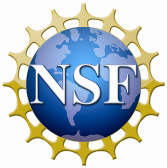 CAREER Personnel and Budgets
No co-principal investigators or other senior staff are allowed

Consultants, sub-awards are allowed (no senior personnel costs in sub-awards)

Some programs will support buy out of academic year time for teaching-intensive institutions (check with your Program Officer)

Support for education plan may be requested

International activities are encouraged and may be supported by the Office of Integrative and International Activities(OIIA)
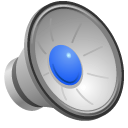 18
[Speaker Notes: CAREER proposals and awards are “single investigator” that feature the independent thinking of early career faculty.  Consequently, no co-PI or senior personnel are permitted on the grant.

Consultants in subawards are allowed as long as they are unpaid and are typically used when the resources outside of your institution is required for the proposed work.

You may be able to use CAREER funds to buy out of academic year teaching, especially if your teaching load is heavy, to enable time to conduct research supported by a CAREER award. Please discuss this with your program director before submission.

Also discuss with your program officer how your CAREER funds might support the education portion of your work. For example, you might fund an expert in education assessment to evaluate the success of your education approach.

NSF encourages CAREER PIs to include international/global dimensions in their projects. If an international component is included, proposers are encouraged to contact the relevant country program officer in the International Science and Engineering (ISE) Section of the Office of Integrative and International Activities. Please see the CAREER solicitation for details.]
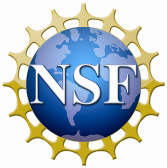 Departmental Letter (2 pages)
Support for the PI’s proposed CAREER research and education activities 
Relationship between the PI’s career goals and job responsibilities and that of the department
Commitment to the professional development of the PI with mentoring and support for the PI’s efforts to integrate research and education
Verification that the PI is eligible for the CAREER program
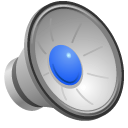 19
[Speaker Notes: CAREER proposals require a letter, up to 2 pages in length, from the department chair that demonstrates support for the PI’s CAREER research and education activities.  

This letter should include an acknowledgement of institutional commitment to the professional development and mentoring of the PI in both research and education.

This letter is the appropriate place to indicate a willingness, if present, by the department to reduce the teaching load as part of a commitment to foster research and further the PI’s career; or to allow the PI to buy out teaching time to facilitate research in an institution where the teaching load is heavy.

The department chair must verify that the PI is eligible for the CAREER program at the time of the proposal deadline. 

The letter should be signed by the Head of those Departments that are responsible for the PI’s tenure.]
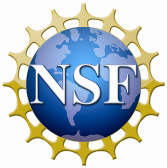 Traits of Successful CAREER Proposals
CAREER proposals should match the expectations in the disciplinary programs in terms of research and education - This is a highly competitive program!
Written with peer reviewers (Ad Hoc and/or Panel) in mind - Ask your Program Officer what types of reviewers will be assessing your proposal
Appropriate scope of education and research activities.  It is a 5-year plan, not your whole life
Goes outside the education box of regular research proposals in your field
Strikes a balance between doable research activities and more risky pursuits
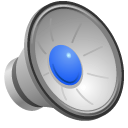 20
[Speaker Notes: Highly Competitive proposals tend to
address an important open research problem (which maybe well-known or new), and 
2. offer a novel approach and a solution that is better by some measure over current solutions, 
where a better solution would make a significant difference to the field and/or society
 
In addition to a high-quality research plan, a good education plan is necessary.   A proposal that might be deemed Highly Competitive for its research portion might not be funded if the educational component is lacking.  
 
The proposal should be well organized and easy to read and the problem and solutions should be well described so that they are clear to a set of reviewers in your area.

The scope of a CAREER proposal is a “Goldilocks” problem: it should be neither too small (such that “it could be done in two years”) or too big (“this would take 10 years to accomplish).  Scope the research problem so that there is meaty work for a PI with one or two graduate students for five years. (Think of the number of dissertations that could be carried out given the problem statement.)
 
Let me reiterate the importance of the education plan as requiring more than including the research in a class or other standard education activities expected by a faculty member.
 
NSF funds innovative, high-risk, high payoff proposals, but not ones that are merely high risk.  Successful proposals often show preliminary results that inform the review panel that the research is apt to succeed, but not so much work that the panel feels the “work has already been done”.]
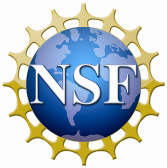 PECASE: Presidential Early-Career Awards for Scientists and Engineers
PECASE Eligibility - Be a U.S. Citizen or Permanent Resident by the time of agency nomination

Nomination by agency, not application by individuals

20 Nominees from NSF every year from the pool of recent CAREER awardees

Number of nominees per Directorate is a function of the number of proposals submitted to the program for each Directorate
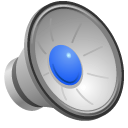 21
[Speaker Notes: The Presidential Early Career Awards for Scientists and Engineers (PECASE) “recognize and honor outstanding scientists and engineers at the onset of their independent research careers.”
 
CAREER awardees who are US citizens or permanent residents are eligible to be nominated by NSF for a PECASE award.   Approximately 20 NSF CAREER awardees are selected each year by the White House to receive the PECASE award. 
 
The number of nominees per Directorate is determined by the relative number of CAREER proposals submitted to the Directorate each year.]
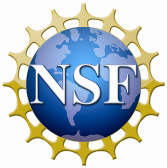 PECASE: Presidential Early-Career Awards for Scientists and Engineers
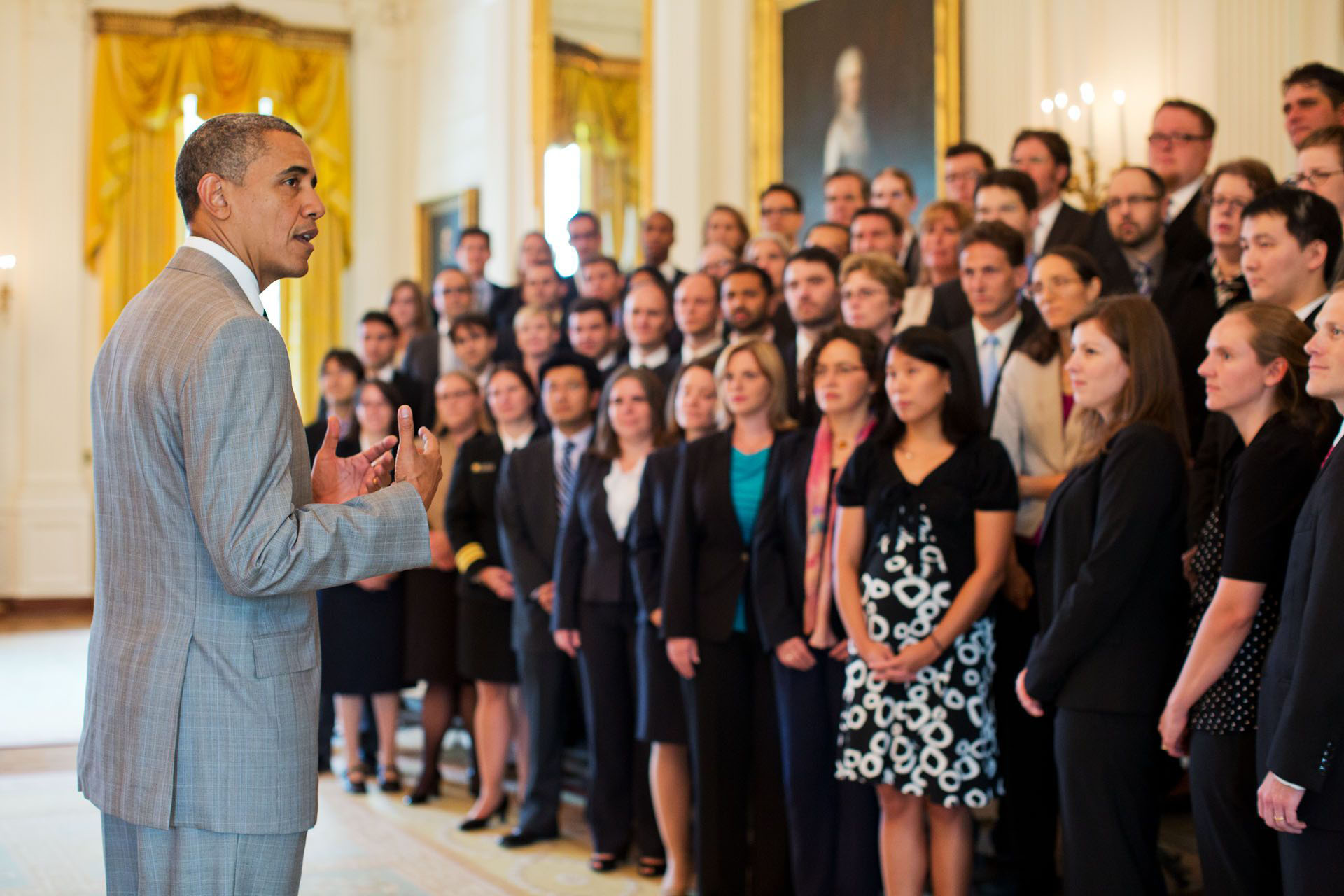 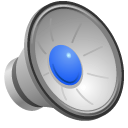 22
[Speaker Notes: PECASE winners are honored in a White House ceremony, attended by the President whenever possible, along withthe head of the Office of Science and Technology Policy (OSTP).  This is a photo of the most recent group of PECASE winners, who had an opportunity to meet with President Obama and OSTP director, Dr. John Holdren.]
CAREER Award Supplement Opportunities
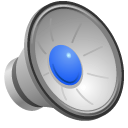 23
[Speaker Notes: Before closing, I’m going to spend a few minutes on opportunities for supplements to CAREER awards once you are successful in receiving one.]
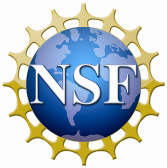 Career-Life Balance Initiative (CLB) Supplement
Encourages career-life balance opportunities such as flexible start dates for NSF awards
NSF also invites the submission of supplemental funding requests to support additional personnel (e.g., research technicians or equivalent) to sustain research when PIs are on family leave.
Up to 3 months of salary support may be requested (for a maximum of $12,000 in salary compensation) through the CAREER program. 
For additional information, please contact the appropriate Directorate or Divisional representative identified on the CAREER webpage at: http://www.nsf.gov/crssprgm/career/contacts.jsp.
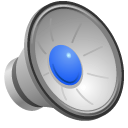 [Speaker Notes: In 2012, NSF launched a Career-Life Balance (or CLB) Initiative, which is an an ambitious, ten-year initiative that will build on the best of family-friendly practices among individual NSF programs to expand them to activities NSF-wide. 

The goal of the CLB is to clear the obstacles from the STEM Career-Life pathways leading from graduate education through to full professorship. To help to reduce the rate at which women depart from the STEM workforce, the CLB initially focuses on dependent-care issues such as child birth/adoption and elder care for NSF's CAREER and postdoctoral programs. 

An NSF CAREER grant can have a flexible start date and no cost extension if needed. In other words, a PI is then able to adjust the project duration if needed. 

NSF can provide supplemental funding to support to support additional personnel (e.g., research technicians or equivalent) to continue the project when the PI is on family leave. For CAREER awards, such supplemental funding can be up to $12,000.]
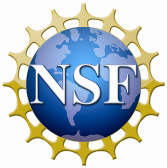 Research Opportunities in Europe for NSF CAREER Awardees - Supplement
Agreement between NSF and the European Union (EU )

 Signed on July 13, 2012; update in February 2015.

 Enables CAREER awardees to pursue research collaboration with European colleagues supported through EU-funded European Research Council (ERC) grants.

 ERC Executive Agency (ERCEA) identifies ERC-funded research groups who wish to host CAREER awardees for research visits of up to one year within their ERC funding.

 In general, the European hosts will provide living expenses during the visit and NSF will provide travel support
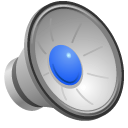 25
[Speaker Notes: To promote international collaboration, NSF has signed an agreement with the EU in July of 2012 and updated in February of 2015 to enable US young researchers with NSF Career awards to pursue research collaborations with European colleagues supported through EU-funded ERC grants. Essentially, NSF will provide travel support and the European hosts can provide up to one year living expenses within their ERC funding.]
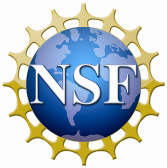 The CAREER website – www.nsf.gov/career
Latest Program Solicitation  - NSF 14-532

Frequently Asked Questions - NSF 11-038 

CAREER Directorate/Division Contacts

Link to recent awards

Link to PECASE awards

Next Deadlines for 2015:
July 21  - BIO, CISE (ACI, CCF, CNS, IIS), EHR
July 22  - ENG
July 23  - GEO (including PLR), MPS, SBE
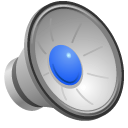 26
[Speaker Notes: IN CONCLUSION…

My talk has only covered some parts of NSF career program. More information about the NSF career program can be found from the career web site: www.nsf.gov/career

The useful information include: the latest career program solicitation: NSF 14-532; NSF career program FAQ: NSF 11-038, CAREER Directorate/Division contacts, Link to recent awards, and Link to PECASE awards. The next deadlines of the career program are in July, 2015. Different Directorates may be on different dates. The current deadline for CISE Directorate is on July 21, 2015. Please note that a new solicitation is due to come out any time for the CAREER program, and it includes major changes to the department chair letters and any letters of collaboration from external partners. When the new solicitation is released, please read it carefully, and follow the instructions in it, as it may override some of the materials presented here.]
Follow-up Questions?
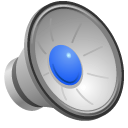 27
[Speaker Notes: If you have further questions about the NSF career program, please bring them up at the CISE CAREER workshop in March in Arlington. You can also contact NSF program officers through email, phone, or in person. We will try to answer your questions and update the FAQs if needed. Thank you for your attention.]